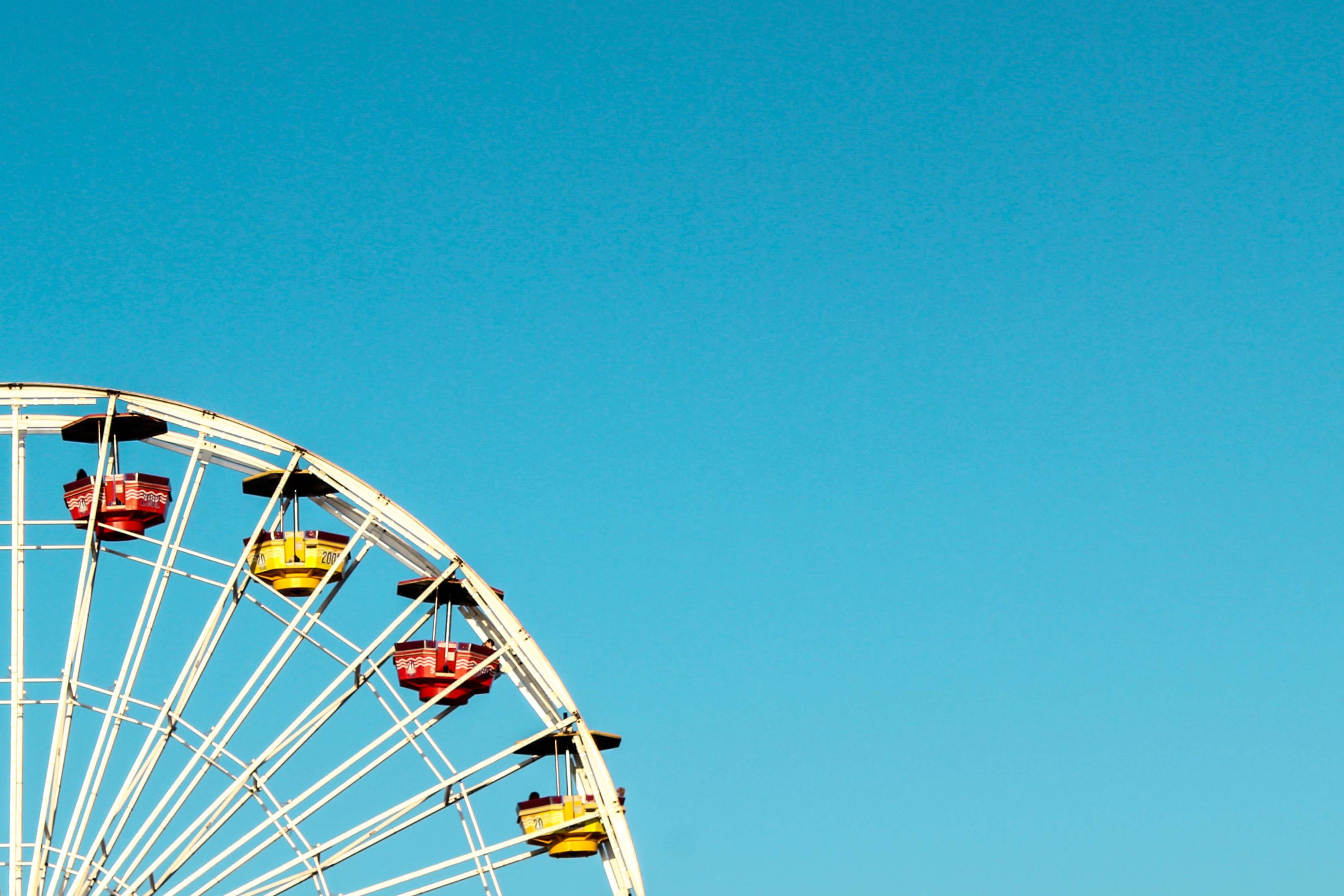 五年级下册数学（人教版）
5.3 利用平移、旋转设计图案
USING THE TRANSLATION, ROTATION DESIGN PATTERN
授课人：xippt
1.进一步认识图形的平移和旋转，熟练掌握图形旋转的特征和性质。  （重点）

2.探索旋转变换的基本性质，通过旋转和平移设计图案。  (难点)
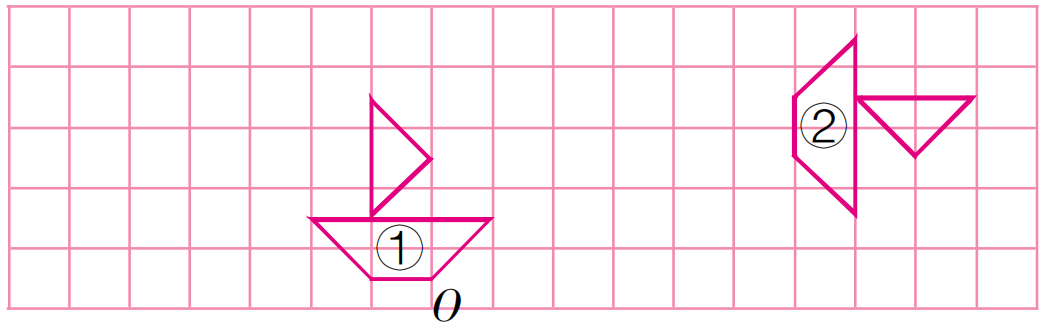 图①先绕点 O(    )时针旋转(      )，向(    )平移(    )格，再向(    )平移(    )格得图②。
顺
上
90°
右
2
6
七巧板经过平移或旋转后得到了鱼图。
7
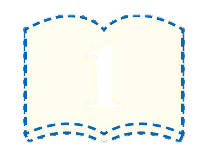 4
知识点
运用平移或旋转设计图案
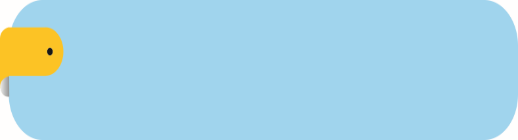 6
4
3
5
2
1
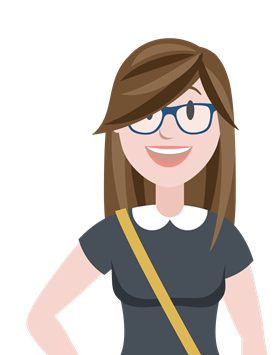 请在鱼图中画出相应的每块板的轮廓线，标出序号,同时说明每块板是怎样平移或旋转的。
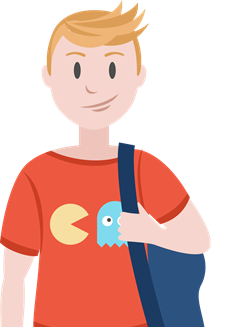 要把方格纸上标序号的七巧板经过平移或旋转填到鱼图中去。
还得观察每块板在方格纸上是怎样平移或旋转的。
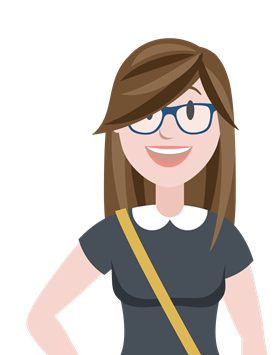 我可以用七巧板拼拼看。
鱼图只有一个外形的轮廓，要先判断每块板平移或旋转后的位置。
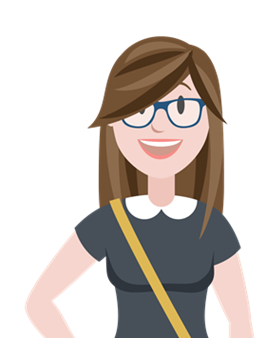 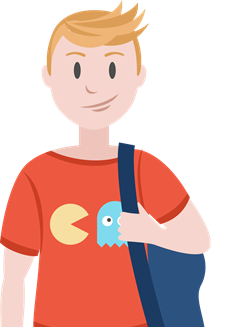 我直接在鱼图上把鱼图分为……
7
4
3
6
5
2
1
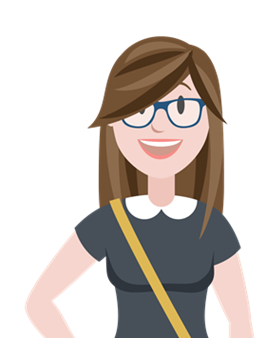 3
2
7
4
6
1
5
3
2
7
4
我可以用七巧板拼拼看。
6
7
1
5
4
3
6
5
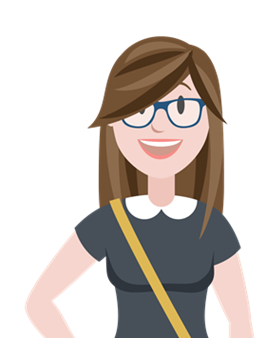 2
1
3
2
7
4
6
1
5
7
说一说每块板是怎样平移或旋转的。
4
3
6
5
2
1
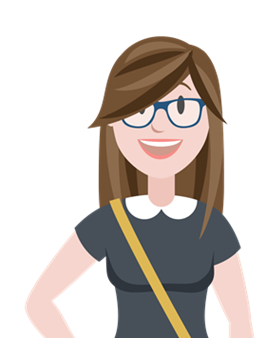 板 1 先向下平移1格，再向右平移9格。
板 2 先向右平移 9 格，再绕它的直角顶点顺时针旋转 180°。
……
3
2
2
2
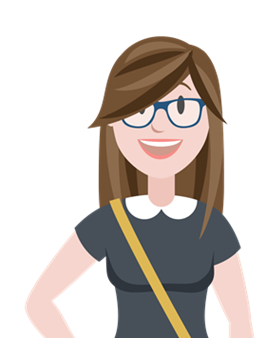 7
还有其他的答案吗？
4
1
1
1
5
5
5
6
7
6
4
4
6
7
3
3
利用七巧板，把每块板通过平移或旋转可以拼出一些简单而美丽的图案。运用平移时，要确定平移的格数和方向；运用旋转时，要确定旋转点、旋转方向和旋转角度。
左图是被打乱的4张图片，怎样才能还原成右图？
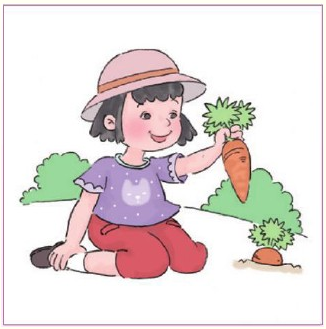 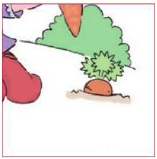 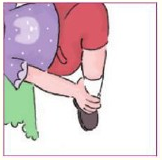 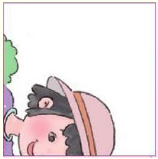 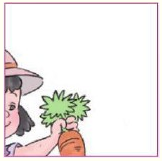 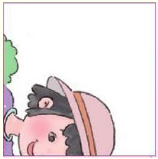 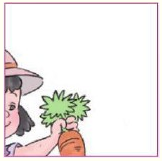 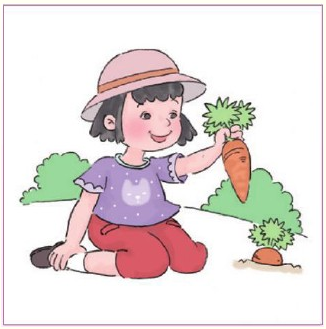 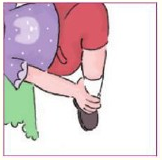 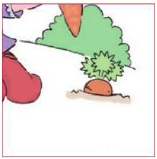 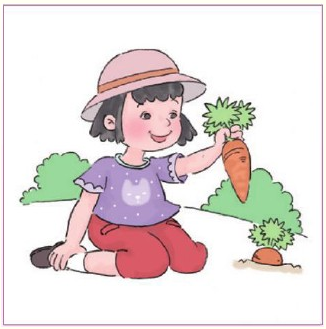 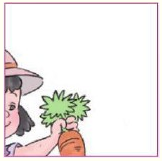 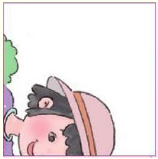 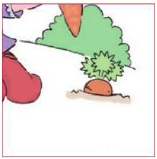 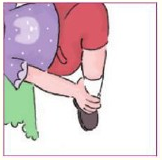 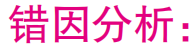 上面的图形不仅可以通过旋转得到，也可以通过旋转和轴对称相结合得到。
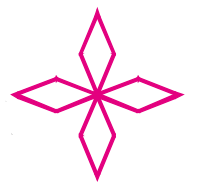 例  判断：图形                 只能通过“               ”旋转得到。                                       （       ）
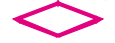 √
×
解答错误
1.观察下面三组图形，你能发现什么？
③
②
①
(1)怎样通过平移或旋转使每组图形变成一个正方形？
先标上序号。
③
①
②
把①先向左平移3格，再向下平移3格；
把②绕右下顶点旋转180°，再向右平移2格；
把③先向右平移3格，再向下平移3格。
(2)   通过平移或旋转，你还能把每组图形分别变成什么图形？
通过平移或旋转，第一组可以变成平行四边形和梯形；第二组不能变成其他的基本图形；第三组可以变成平行四边形和三角形。
2.  利用图中的七巧板或图形，通过平移或旋转摆出一个图案。
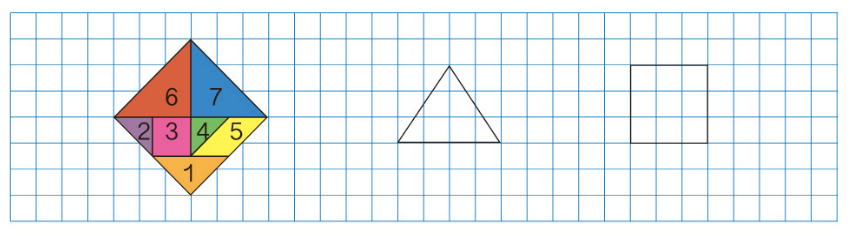 请同学们自己动手做一做。
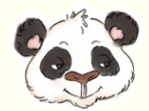 3.请你在方格纸中拼出              ，并说一说你的操作过程。
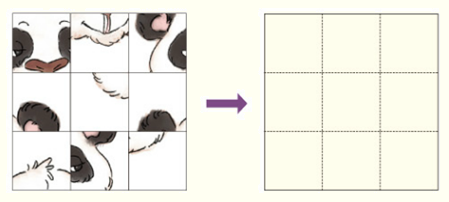 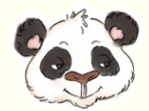 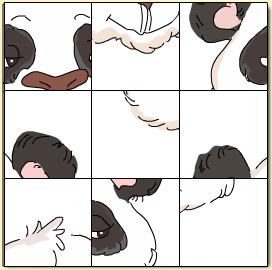 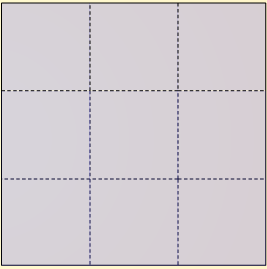 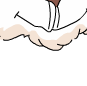 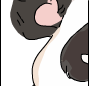 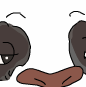 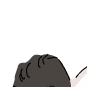 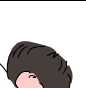 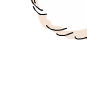 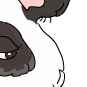 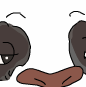 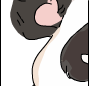 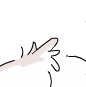 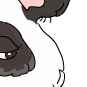 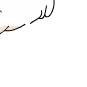 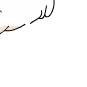 版权声明
感谢您下载xippt平台上提供的PPT作品，为了您和xippt以及原创作者的利益，请勿复制、传播、销售，否则将承担法律责任！xippt将对作品进行维权，按照传播下载次数进行十倍的索取赔偿！
  1. 在xippt出售的PPT模板是免版税类(RF:
Royalty-Free)正版受《中国人民共和国著作法》和《世界版权公约》的保护，作品的所有权、版权和著作权归xippt所有,您下载的是PPT模板素材的使用权。
  2. 不得将xippt的PPT模板、PPT素材，本身用于再出售,或者出租、出借、转让、分销、发布或者作为礼物供他人使用，不得转授权、出卖、转让本协议或者本协议中的权利。
这节课你们都学会了哪些知识？
利用七巧板，把每块板通过平移或旋转可以拼出一些简单而美丽的图案。运用平移时，要确定平移的格数和方向；运用旋转时，要确定旋转点、旋转方向和旋转角度。
作业1：完成教材相关练习题
作业2：完成对应的练习题